Написання слідчим суддею ухвал щодо запобіжних заходів – обґрунтування та мотивування судового  рішення.
Чванкін Сергій Анатолійович, голова Київського районного суду м. Одеси, голова Асоціації слідчих суддів України
Ухвала про застосування запобіжних заходів

В ухвалі про застосування запобіжного заходу слідчий суддя, суд зазначає відомості про:

1) кримінальне правопорушення (його суть і правову кваліфікацію із зазначенням статті (частини статті) закону України про кримінальну відповідальність), у якому підозрюється, обвинувачується особа;
2) обставини, які свідчать про існування ризиків, передбачених статтею 177 КПК України;
3) обставини, які свідчать про недостатність застосування більш м’яких запобіжних заходів для запобігання ризикам, передбаченим статтею 177  КПК України;
4) посилання на докази, які обґрунтовують ці обставини;
5) запобіжний захід, який застосовується.

2. В ухвалі про застосування запобіжного заходу, не пов’язаного з триманням під вартою, зазначаються конкретні обов’язки, передбачені частиною п’ятою статті 194  КПК України, що покладаються на підозрюваного, обвинуваченого, та у випадках, встановлених цим Кодексом, строк, на який їх покладено.

3. В ухвалі про застосування запобіжного заходу у вигляді домашнього арешту зазначається точна адреса житла, яке підозрюваному, обвинуваченому забороняється залишати.

4. Слідчий суддя, суд зобов’язаний визначити в ухвалі про обрання запобіжного заходу у вигляді тримання під вартою або домашнього арешту дату закінчення її дії у межах строку, передбаченого цим Кодексом.
Судді Київського районного суду м.Одеси
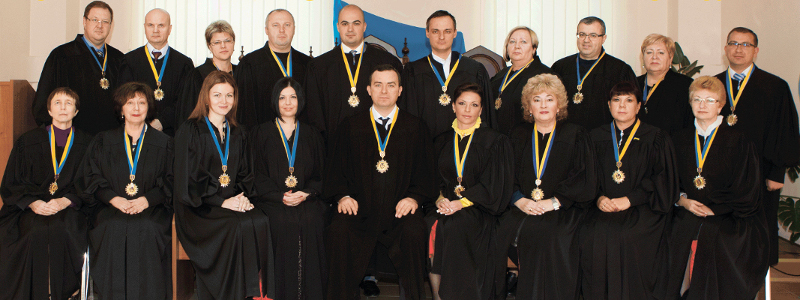 Питання, які виникають під час розгляду клопотань про обрання запобіжного заходу, та  є такими, що потребують дискусії
«Розгляд клопотання слідчого, прокурора про застосування запобіжного заходу відносно підозрюваного напряму стосується прав і законних інтересів потерпілого, у тому числі пов'язані з необхідністю захисту його особистої безпеки від погроз з боку підозрюваного. Відсутність в судовому засіданні фактично позбавляє його можливості реалізувати своє право довести до слідчого, судді, суду свою позицію щодо обрання, продовження, зміни, скасування того чи іншого запобіжного заходу щодо підозрюваного або обвинуваченого, а також оскаржити прийняте рішення»
«Якщо, слідчий, прокурор звертаються до суду з клопотанням про застосування запобіжного заходу, який, на думку слідчого судді, не відповідає тяжкості вчиненого злочину та особі підозрюваного, слідчий суддя, як особа, яка здійснює судовий контроль за дотриманням прав і законних інтересів учасників кримінального провадження, в тому числі і особи, яка визнана потерпілою, не в змозі ніяким чином відновити інтереси потерпілого при вирішенні питання, яке напряму стосується прав і законних інтересів потерпілого.Слід надати слідчому судді можливість виконуючи обов’язки з судового контролю за правами і інтересами учасників кримінального провадження, обрати запобіжний захід, який би відповідав встановленим під час судового розгляду обставинам, в тому числі, і при наявності всіх передбачених законом підстав і тримання під вартою»
«Пропонуємо у ч. 4 ст. 176 КПК визначити, що слідчий суддя приймає рішення тільки про застосування запобіжних заходів у вигляді тримання під вартою, домашнього арешту та застави. Інші заходи, передбачені КПК, мають застосовуватись за рішенням слідчого та прокурора»
«Вважаємо, що ч. 1 ст. 309 КПК слід доповнити положенням, що під час досудового розслідування підлягають оскарженню в апеляційному порядку ухвали слідчого судді про застосування будь-якого запобіжного заходу або про відмову в цьому»
«Доповнити ч. 3 ст. 407 КПК положенням, що, скасувавши ухвалу слідчого судді про відмову в застосуванні запобіжних заходів у вигляді тримання під вартою та домашнього арешту, апеляційний суд негайно надсилає матеріали провадження на новий судовий розгляд до відповідного суду першої інстанції. Або внести зміни в визначення терміну слідчого судді, доповнити ч.1 п.18 ст.3 КПК України, щодо  визначення слідчого судді також суддів апеляційних судів»
ГО “Асоціація слідчих суддів України”
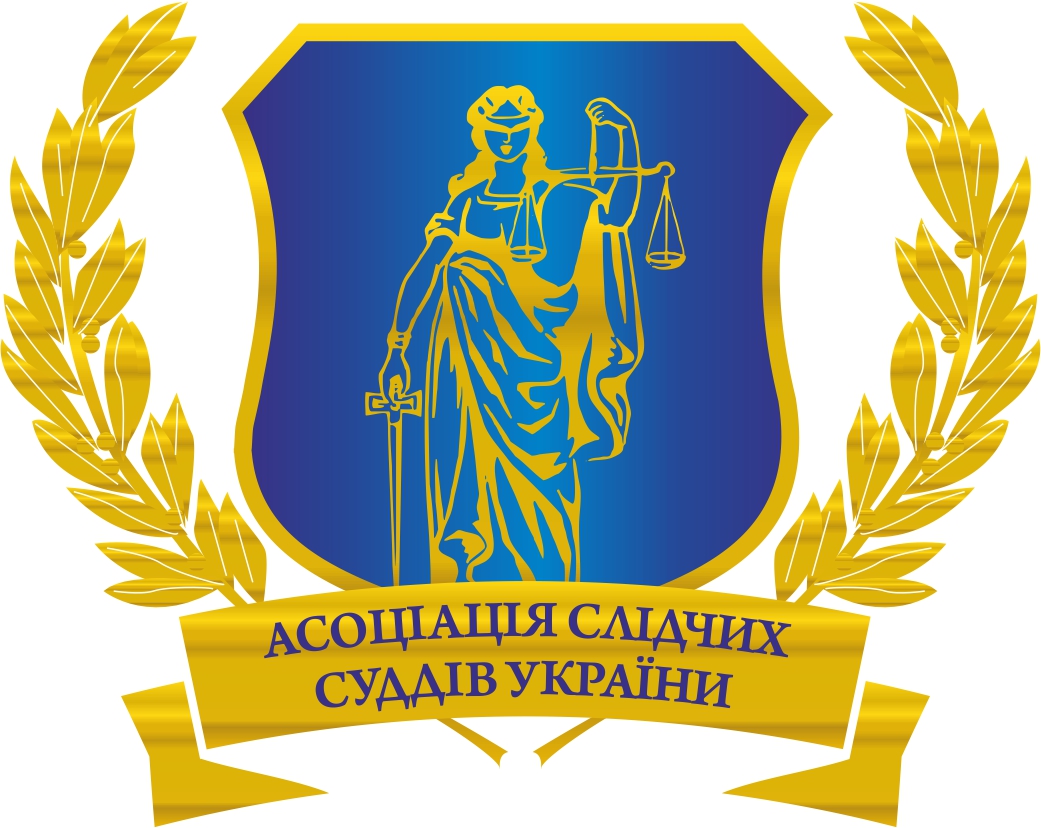 Внесення змін до ч. 2 ст. 31 КПК України
 	 

Суть запропонованих змін стосується можливості розгляду кримінальних проваджень в суді першої інстанції щодо злочинів, за вчинення яких передбачено покарання у виді позбавлення волі на строк більше десяти років, колегіально судом у складі трьох професійних суддів - лише за клопотанням обвинуваченого.
Внесення змін до частини 2 статті 293 ЦПК України

Пропонується передбачити, що у разі подання апеляційної скарги на ухвалу, що не підлягає оскарженню окремо від рішення суду, а також повторного подання апеляційної скарги на ухвалу, що вже переглядалася в апеляційному порядку, оскарження якої перешкоджає подальшому розгляду справи, суд першої інстанції повертає її заявнику, про що постановляє ухвалу, яка не підлягає оскарженню.
Внесення зміни до ст. 3771 ЦПК України

Пропонується передбачити, що неявка у судове засідання державного виконавця не перешкоджає розгляду судом його подання та  передбачити негайне виконання ухвали суду про тимчасове обмеження у праві виїзду боржника за межі України, а також можливість скасування такого тимчасового обмеження судом, який його встановив.
Внесення змін до  статей  185, 186, 187 КК України

Пропонується визначити, що крадіжка (ст. 185 КК), вчинена повторно або за попередньою змовою групою осіб, карається арештом на строк від 3 до 6 місяців або обмеженням волі на строк до 5 років або позбавленням волі на строк до 6 років.
За крадіжку, поєднану з проникненням у житло, інше приміщення чи сховище або що завдала значної шкоди потерпілому, пропонується карати позбавленням волі на строк від чотирьох до семи років (зараз - від 3 до 6 років), а за крадіжку, вчинену у великих розмірах, передбачається позбавлення волі на строк від п'яти до восьми років з конфіскацією майна або без такої.
    За відкрите викрадення чужого майна (грабіж) – ст. 186 КК – пропонується  карати позбавленням волі на строк до шести років (зараз санкція містить набагато більше варіантів: від штрафу до позбавлення волі на строк до 4 років).
АССУ також пропонує передбачити покарання за грабіж:

 - поєднаний з насильством, яке не є небезпечним для життя чи здоров'я потерпілого або з погрозою застосування такого насильства, або вчинений повторно, або за попередньою змовою групою осіб, - позбавлення волі на строк від чотирьох до семи років;
 - поєднаний з проникненням у житло, інше приміщення чи сховище або такий, що завдав значної шкоди потерпілому, - позбавлення волі на строк від п’яти до восьми років;
 - вчинений у великих розмірах, - позбавлення волі на строк від семи до десяти років з конфіскацією майна.
   Зміни стосуються і розбою (ст.187 КК). Так, згідно з проектом напад з метою заволодіння чужим майном, поєднаний із насильством, небезпечним для життя чи здоров'я особи, яка зазнала нападу, або з погрозою застосування такого насильства (розбій), - карається позбавленням волі на строк від п’яти до семи років.
Внесення  змін до статті 294 Цивільного процесуального кодексу України

Пропонується передбачити право осіб, які беруть участь у справі, подати апеляційну скаргу на рішення суду протягом десяти днів з дня отримання копії повного тексту рішення суду при застосуванні судом положень ч. 3 ст. 209 ЦПК України та проголошенні у судовому засіданні вступної та резолютивної частини рішення.  В інших процесуальних кодексах це питання вирішене на користь апелянтів.
Внесення  змін до ст. 130 КУпАП України

Пропонується збільшити розміри штрафів (500 неоподаткованих мінімумів доходів громадян) та строки позбавлення права керування (два роки) транспортними засобами за умови притягнення водія до адміністративної відповідальності за керування ними у стані алкогольного, наркотичного чи іншого сп’яніння або під впливом лікарських препаратів, що знижують їх увагу та швидкість реакції.